CSE 421
Divide and Conquer / Closest Pair of Points

Yin Tat Lee
1
Stuff
This Friday.  A 20-min course assessment done by the college.
I won’t be fired  even if I got terrible review .
So, you can say ANYTHING. 
It is only used to help me to improve the teaching.

HW4 and HW5 is out. (You will like HW5.)

Midterm: Apr 30 (Monday) 
It covers from Lecture 1 to Lecture 12 (Friday).

There is a midterm review for you to ask questions. 
I will be there and I will find an expert in grading (TA) to help me.
Removing weight Distinction Assumption
Divide and Conquer Approach
Log n levels
Divide and Conquer
We reduce a problem to several subproblems.
Typically, each sub-problem is 
   at most a constant fraction of 
   the size of the original problem

Recursively solve each subproblem
Merge the solutions

Examples:
Mergesort, Binary Search, Strassen’s Algorithm,
n
n/2
n/2
n/4
A Classical Example: Merge Sort
A
sort 
recursively
merge
Why Balanced Partitioning?
Reinventing Mergesort
D&C in a 
nutshell
Reinventing Mergesort
Finding the Root of a Function
Finding the Root of a Function
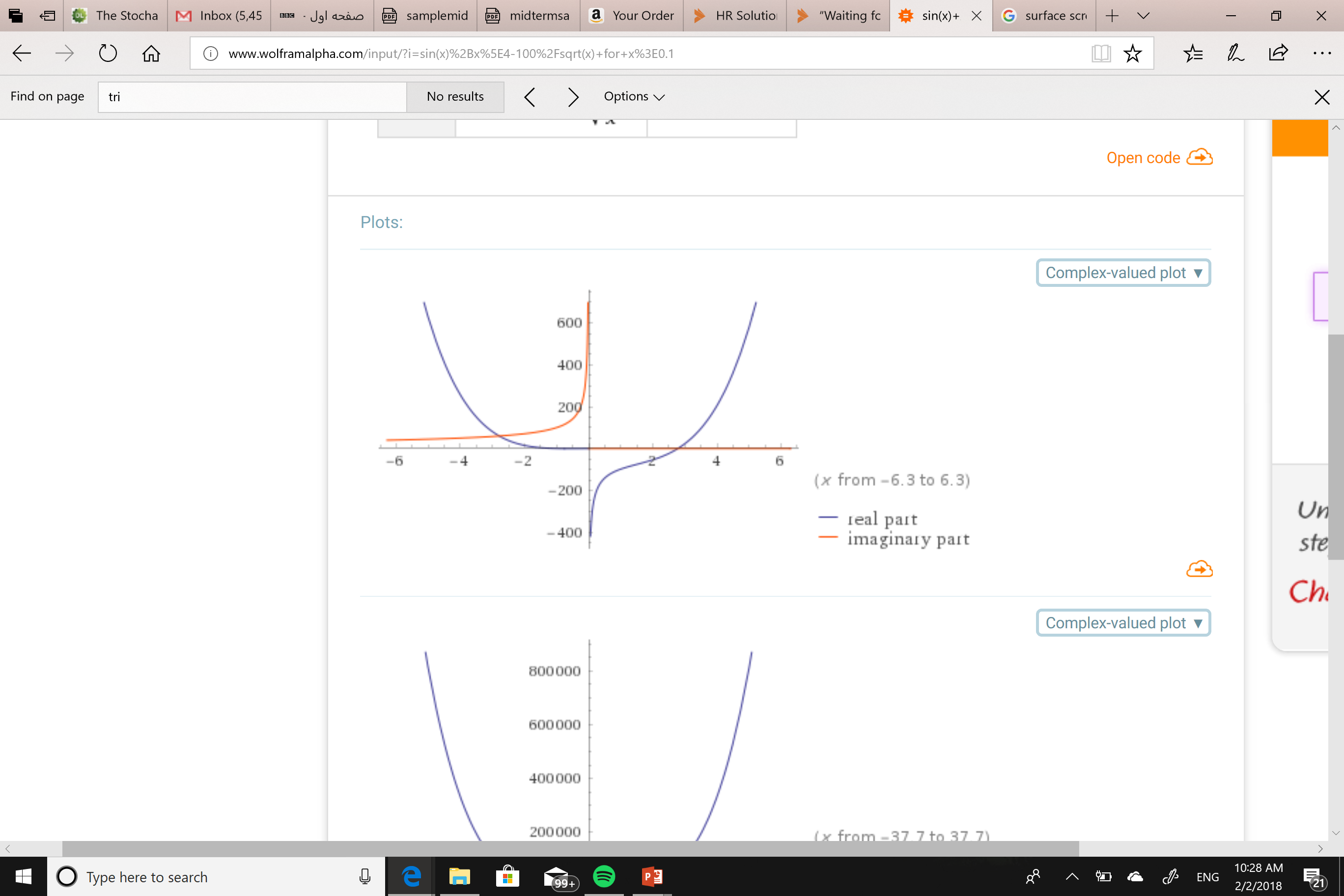 a
b
A Naive Approach
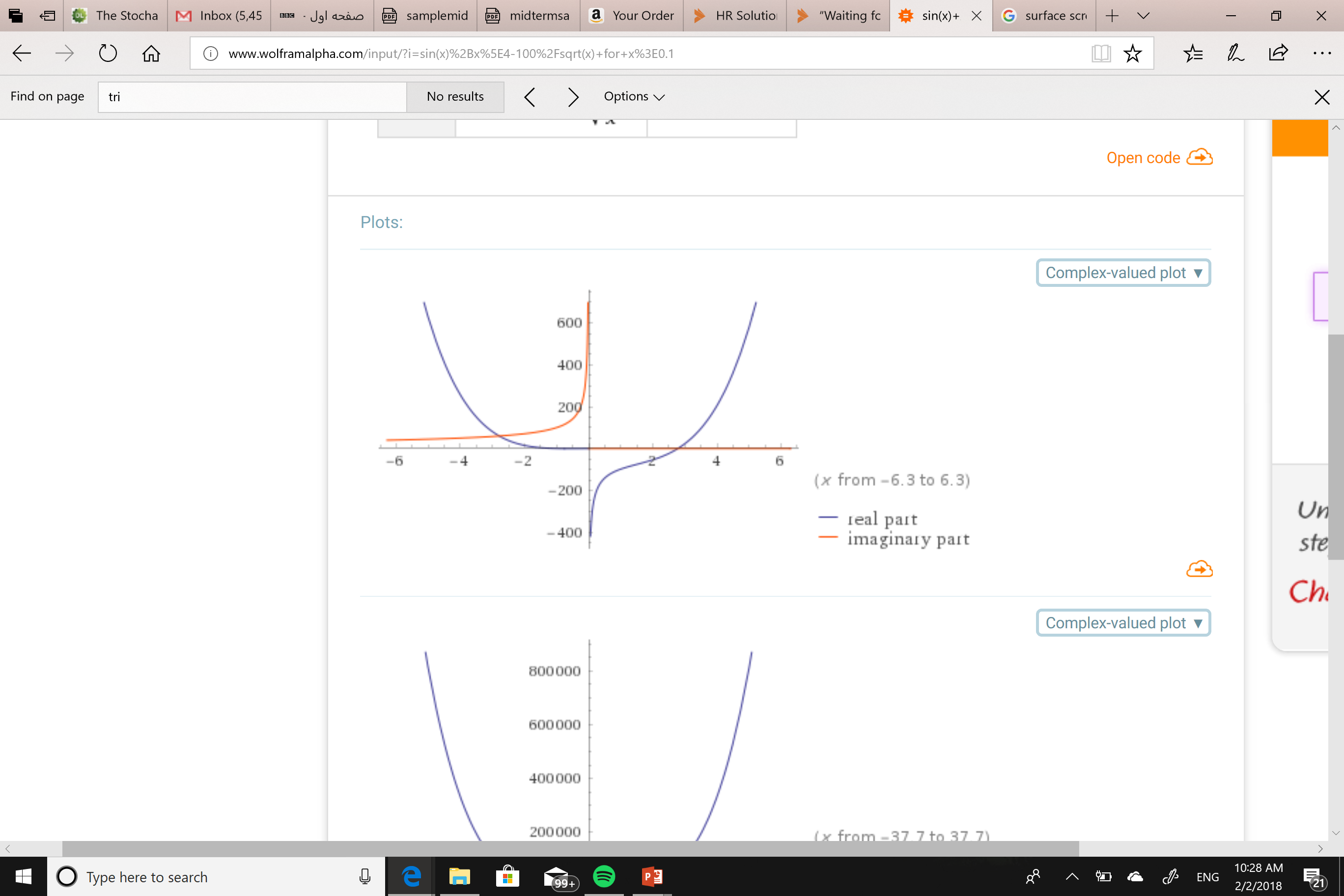 a
b
Divide & Conquer (Binary Search)
c
a
b
Time Analysis
a
c
b
n/2
n/2
Fast Exponentiation
Fast Exponentiation
Divide & Conquer (Repeated Squaring)
17
Finding the Closest Pair of Points
Closest Pair of Points (general metric)
Closest Pair of Points (1-dimension)
4.8
11
1
4
7
13
2
11.5
8.2
16
19
Closest Pair of Points (2-dimensions)
Closest Pair of Points (2-dimensions)
No single direction along which one 
can sort points to guarantee success!
Divide & Conquer
How ?
L
8
21
12
Key Observation
L
7
6
5
21
4
3
12
2
1
=12
Almost 1D Problem
j
49
31
30
½
29
29
½
28
i
27
26
25


Closest Pair (2 dimension)
Closest Pair Analysis
Closest Pair (2 dimension) Improved